Om Gjøvik
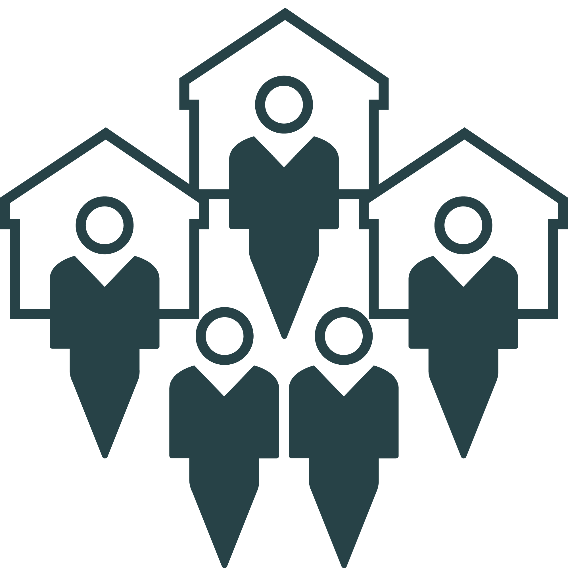 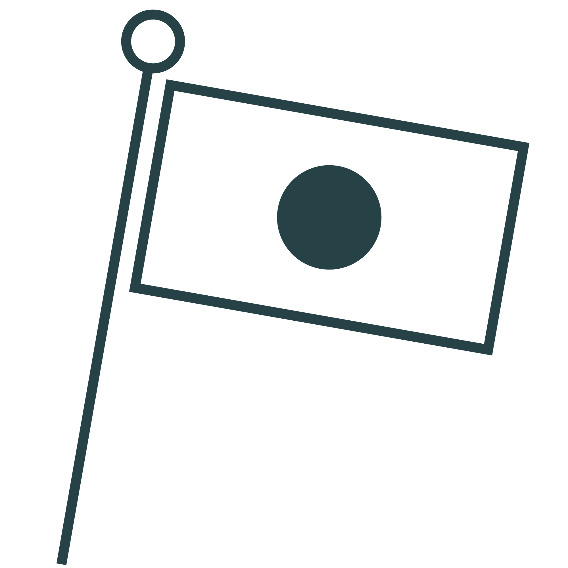 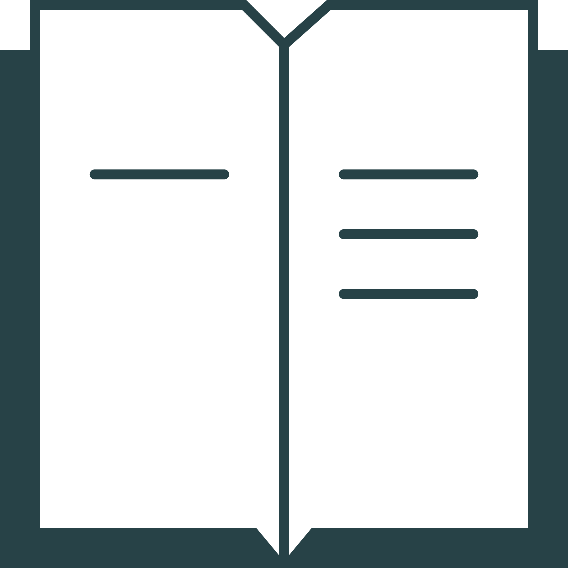 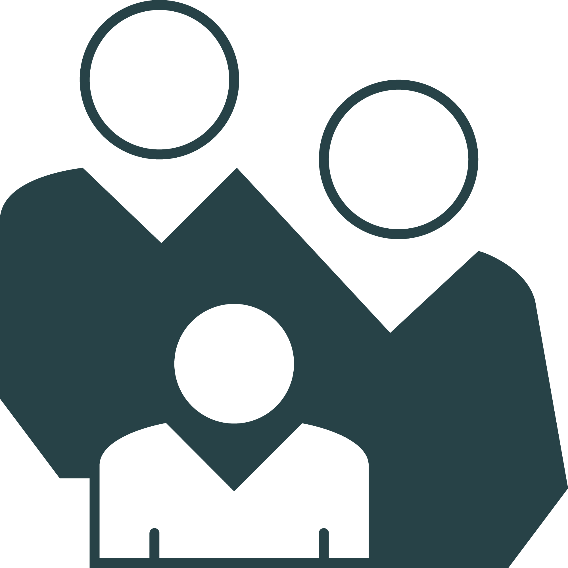 24%bosatt utenfor byområder
(Folkeregisteret, februar 2023)
89nasjonaliteter
(SSB, 2023)
5 9091studenterved NTNU og Fagskolen
(Byregnskapet, 2021)
30 569innbyggere
(Folkeregisteret, februar 2023)